सैनिक  स्कूल गोपालगंज
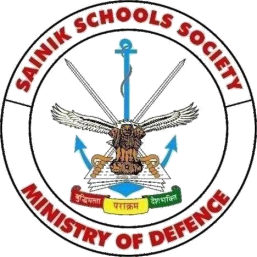 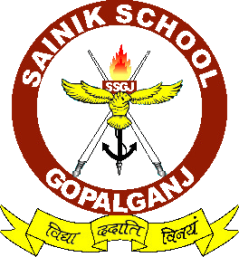 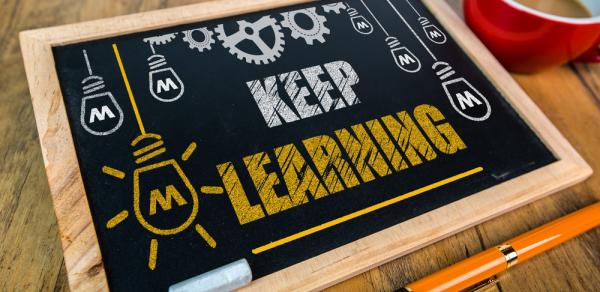 हिन्दी 
कक्षा -VII
 (वसंत- गद्य खंड)
पाठ-3 हिमालय की बेटियाँ (नागार्जुन)
लेखक परिचय  :-
नागार्जुन (30जून 1911- 5 नवम्बर1998) हिंदी और मैथिली के अप्रतिम लेखक और कवि थे। अनेक भाषाओं के ज्ञाता तथा प्रगतिशील विचारधारा के साहित्यकार नागार्जुन ने हिन्दी के अतिरिक्त मैथिली संस्कत  एवं बँगला में मौलिक रचनाएँ भी की I साहित्य अकादमी पुरस्कार से सम्मानित नागार्जुन ने मैथिली में यात्री उपनाम से लिखा तथा यह उपनाम उनके मूल नाम वैद्यनाथ मिश्र के साथ मिलकर एक हो गया।
रचनाएँ :- युगधारा, सतरंगे पंखों वाली, प्यासी पथराई आँखें, तालाब की मछलियाँ, तुमने कहा था, खिचड़ी विप्लव देखा हमने, हजार-हजार बाँहों वाली,पुरानी जूतियों का कोरस, रत्नगर्भ, रतिनाथ की चाची, बलचनमा, नयी पौध बाबा बटेसरनाथ, वरुण के बेटे, दुखमोचन
पाठ-परिचय :- इस पाठ में नदिय्यों के उद्गम स्थल, नदियों की यात्रा, प्राकृतिक दृश्यों की जानकारी दी गई है I हिमालय एवं नदी का मानवीकरण किया गया है I नदियों का समुद्र में मिलन का वर्णन किया गया है I
पाठ-3 हिमालय की बेटियाँ (नागार्जुन)
महत्वपूर्ण तथ्य
i) नदियों के उद्गम स्थल की जानकारी I
ii) नदियों के प्रति स्वस्थ दृष्टिकोण का विकास I
iii) नदियों का हमारे जीवन में महत्व I
iv) नदियों के नाम एवं प्राकृतिक वनस्पतियों की जानकारी I 
v)हिमालय से लेकर समुद्र तक नदियों के सफ़र की जानकारी  
vi)हिंदी साहित्य के कवियों एवं लेखकों का नदियों से जुड़ाव I
vii) नदियों के प्रदूषित होने के कारन एवं निवारण I 
viii) देश की नदियों की जानकारी I
ix) नदियों की यात्रा एवं पड़ाव की जानकारी I 
x) नदियों के चंचल व्यवहार से परिचित होना I 
xi) नदियों एवं समुद्र के जल के अंतर को समझेंगे I 
xii) नदियों को बहन एवं बेटी के रूप में देखना I
पाठ-3 हिमालय की बेटियाँ (नागार्जुन)
इस विडियो को देखें :-

https://www.youtube.com/watch?v=vB63rI7svQc
https://www.youtube.com/watch?v=utGVHzVuJC4


प्रश्नोत्तर के लिए :-

https://www.youtube.com/watch?v=3pZICV-WWRQ

सौजन्य से :- हिंदी विभाग